Ancient Anatolia: Archaeology and History
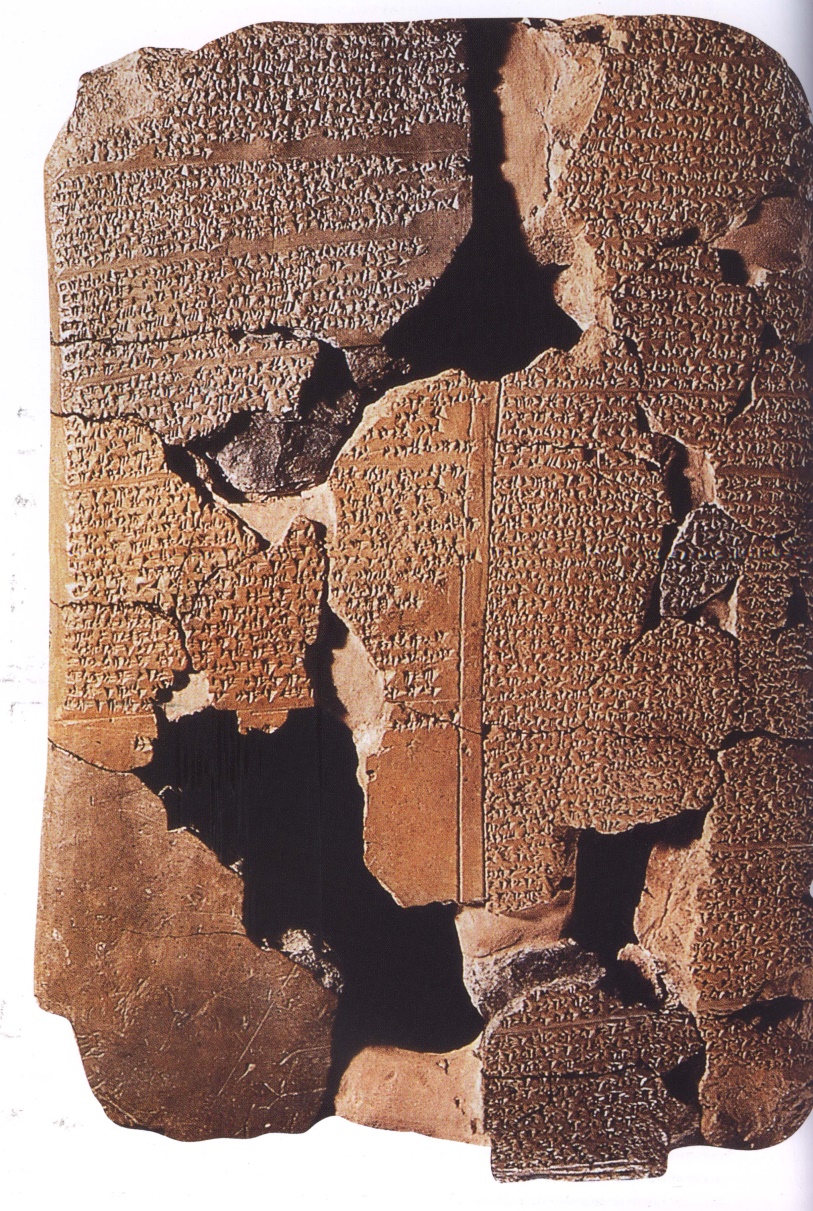 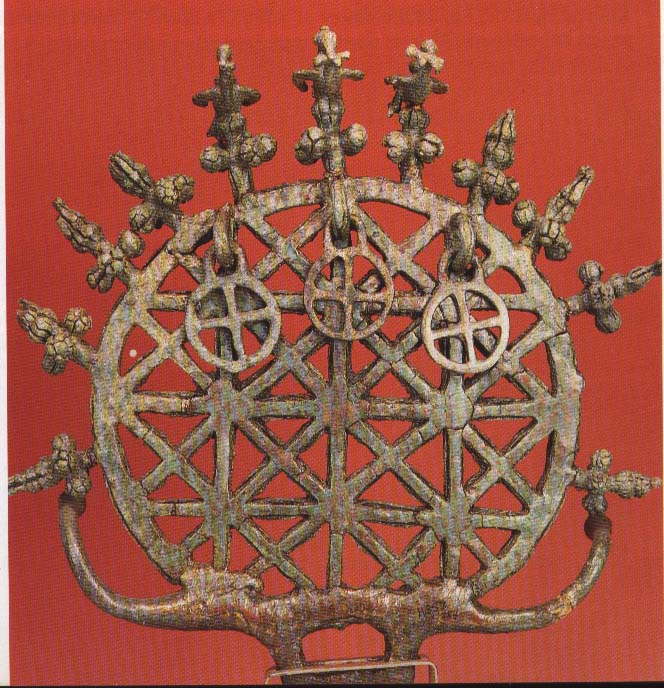 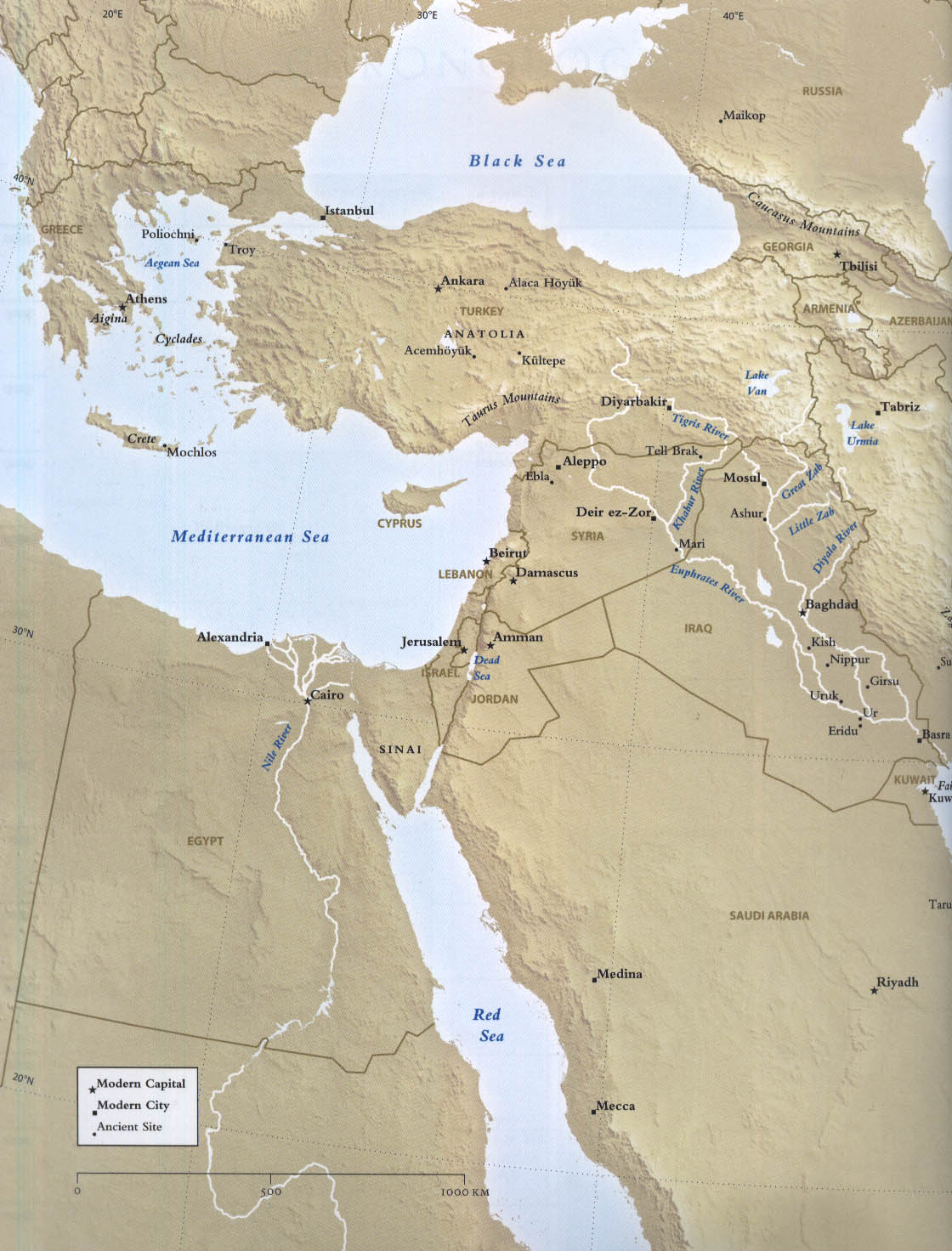 Anatolia and the Ancient Near East
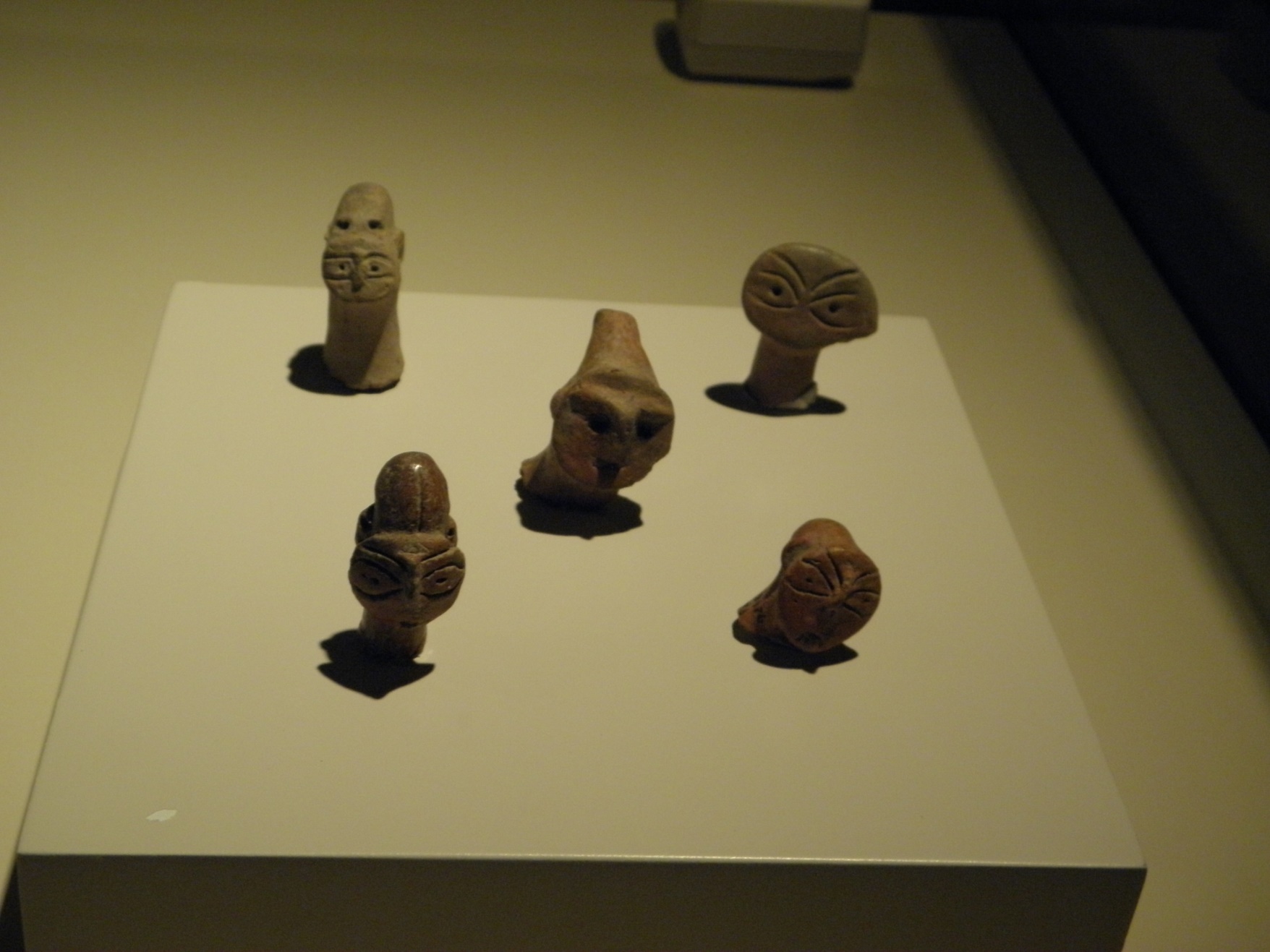 Prehistoric figurines
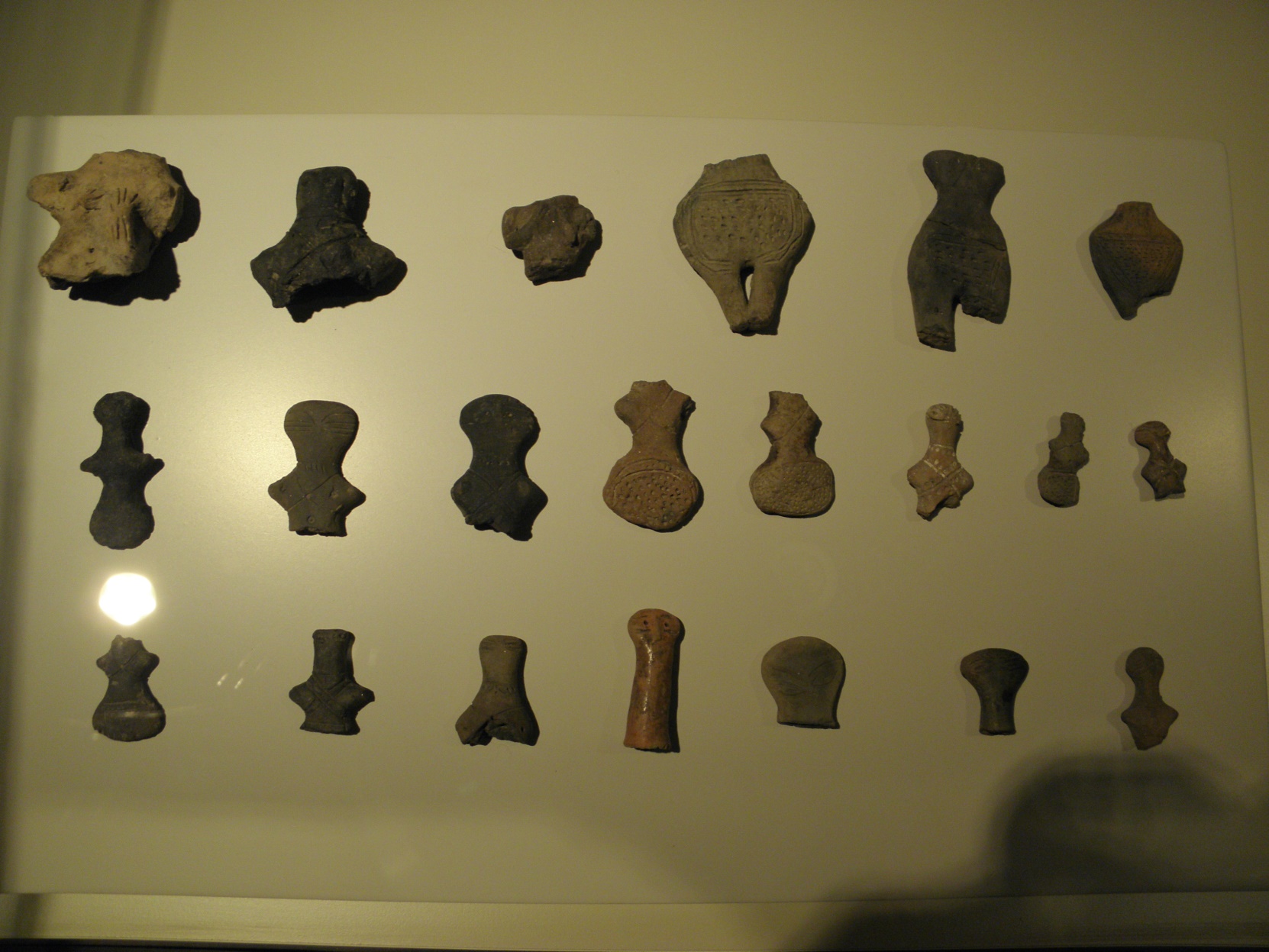 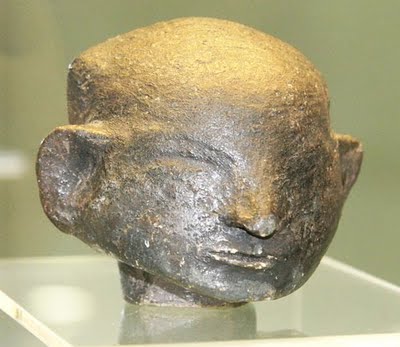 From Gabarevo, region of Stara Zagora, Chalkolithic
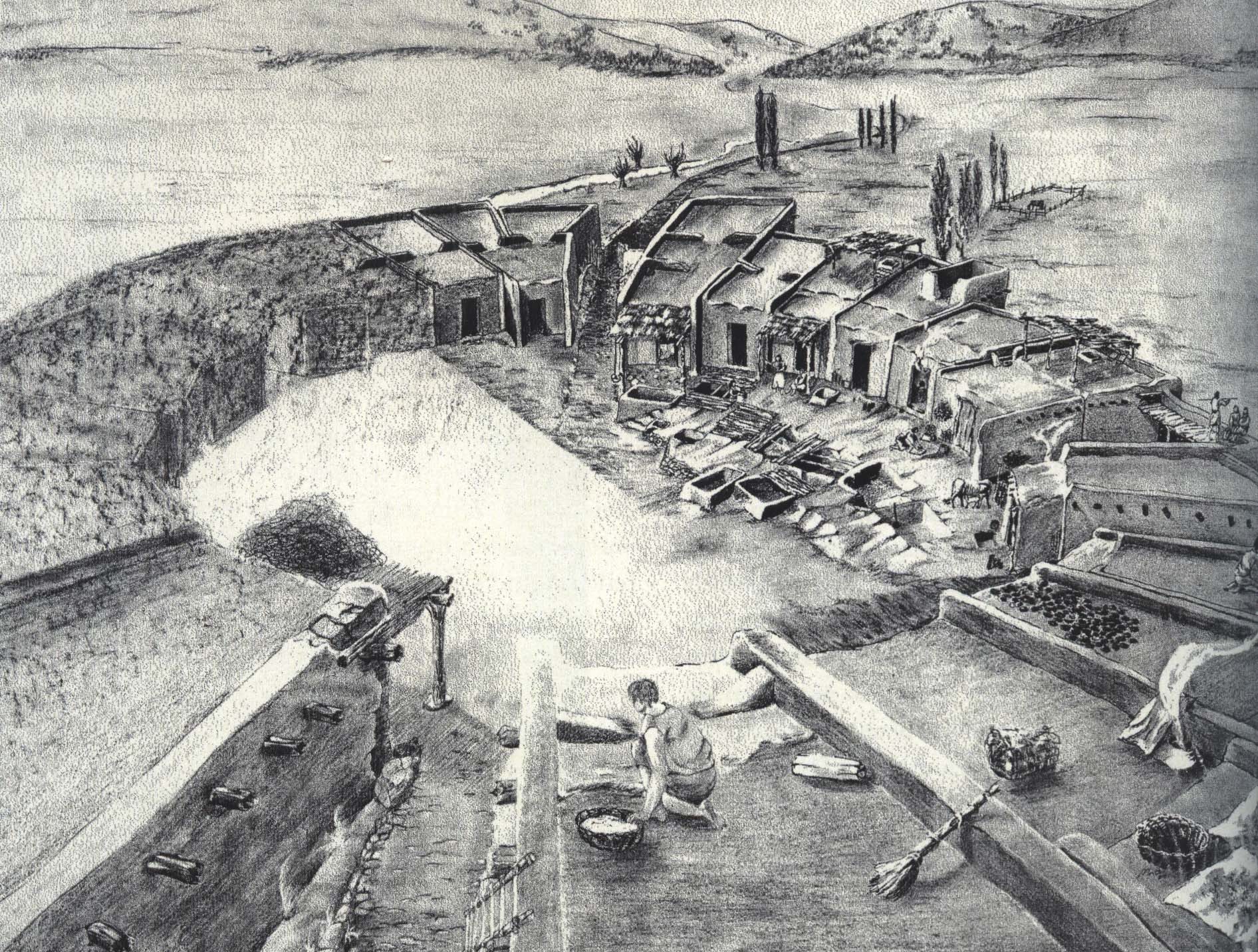 Reconstruction drawing of the Bronze Age settlement at Demircihöyük
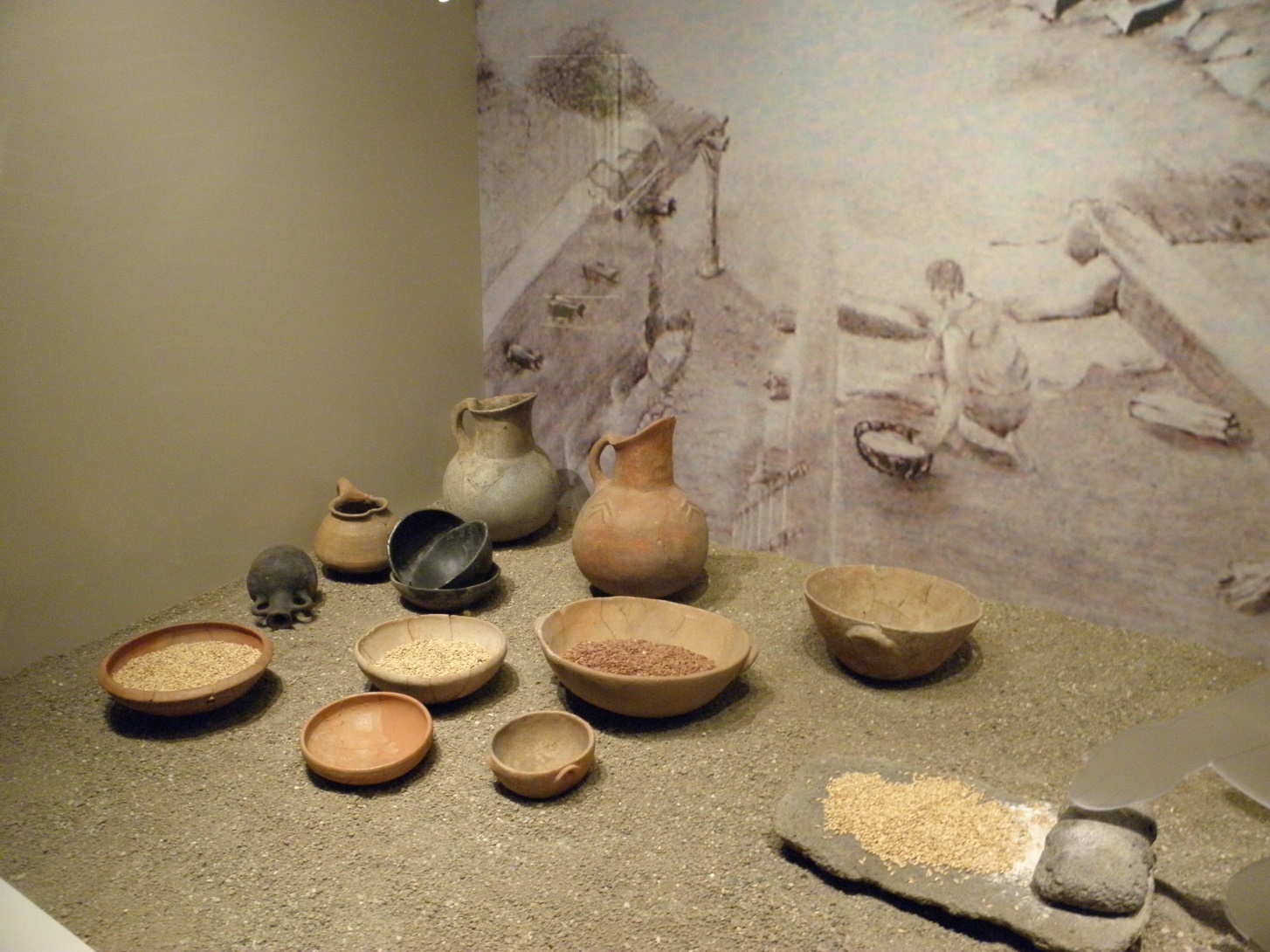 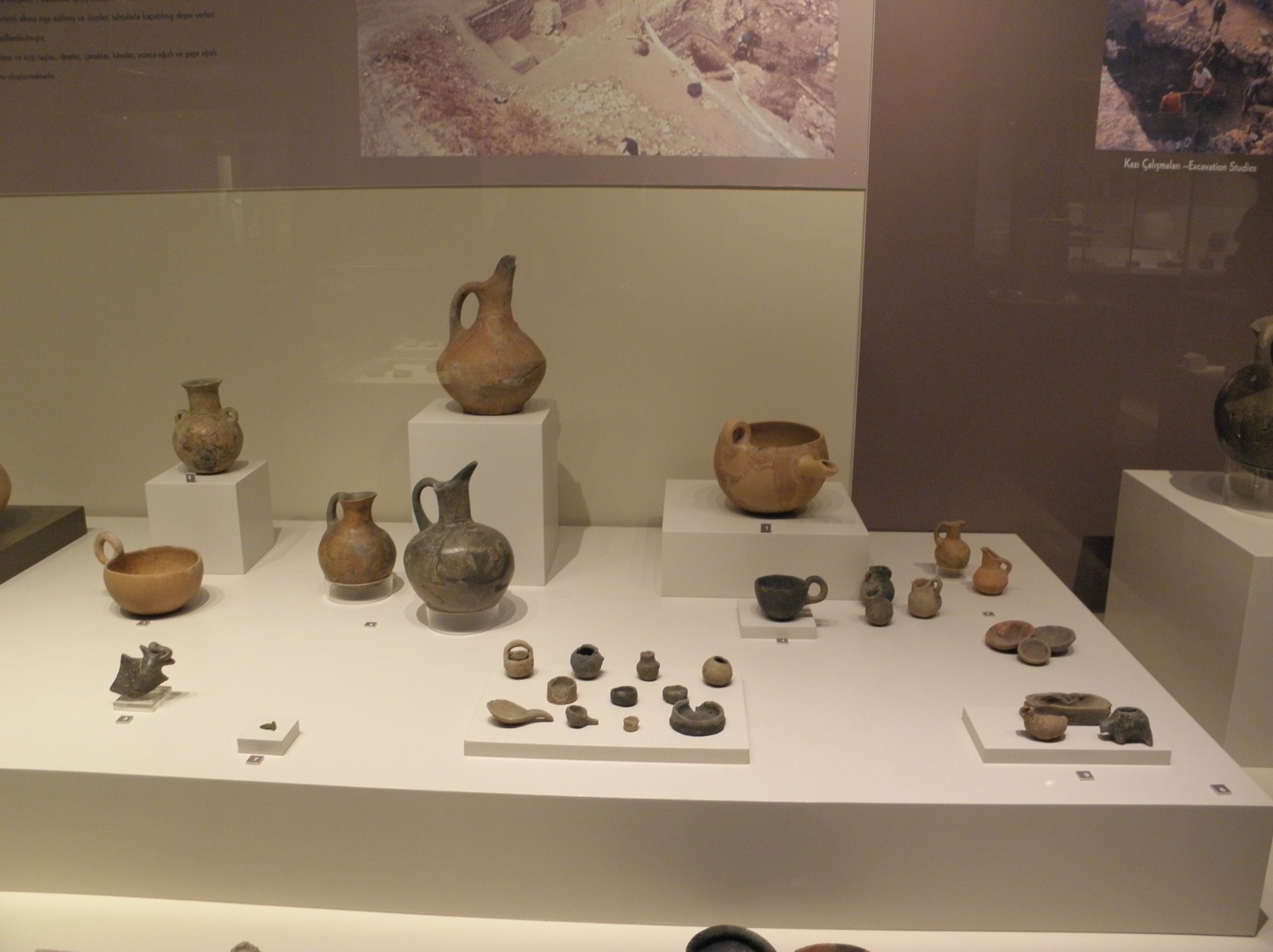 From Demircihöyük
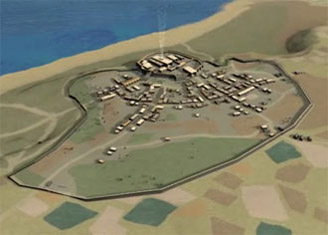 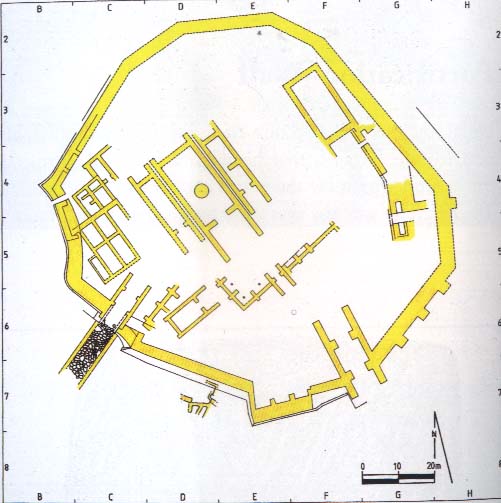 Troy II (3rd millennium BC): plan and reconstruction
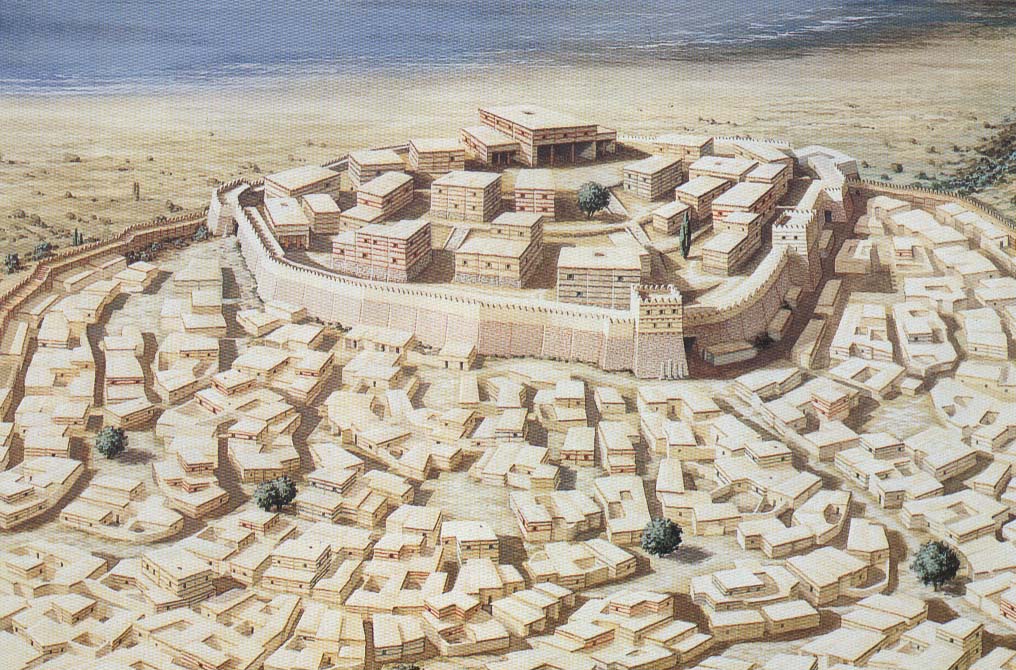 Reconstruction model of Troy VI settlement, late 2nd millennium BC
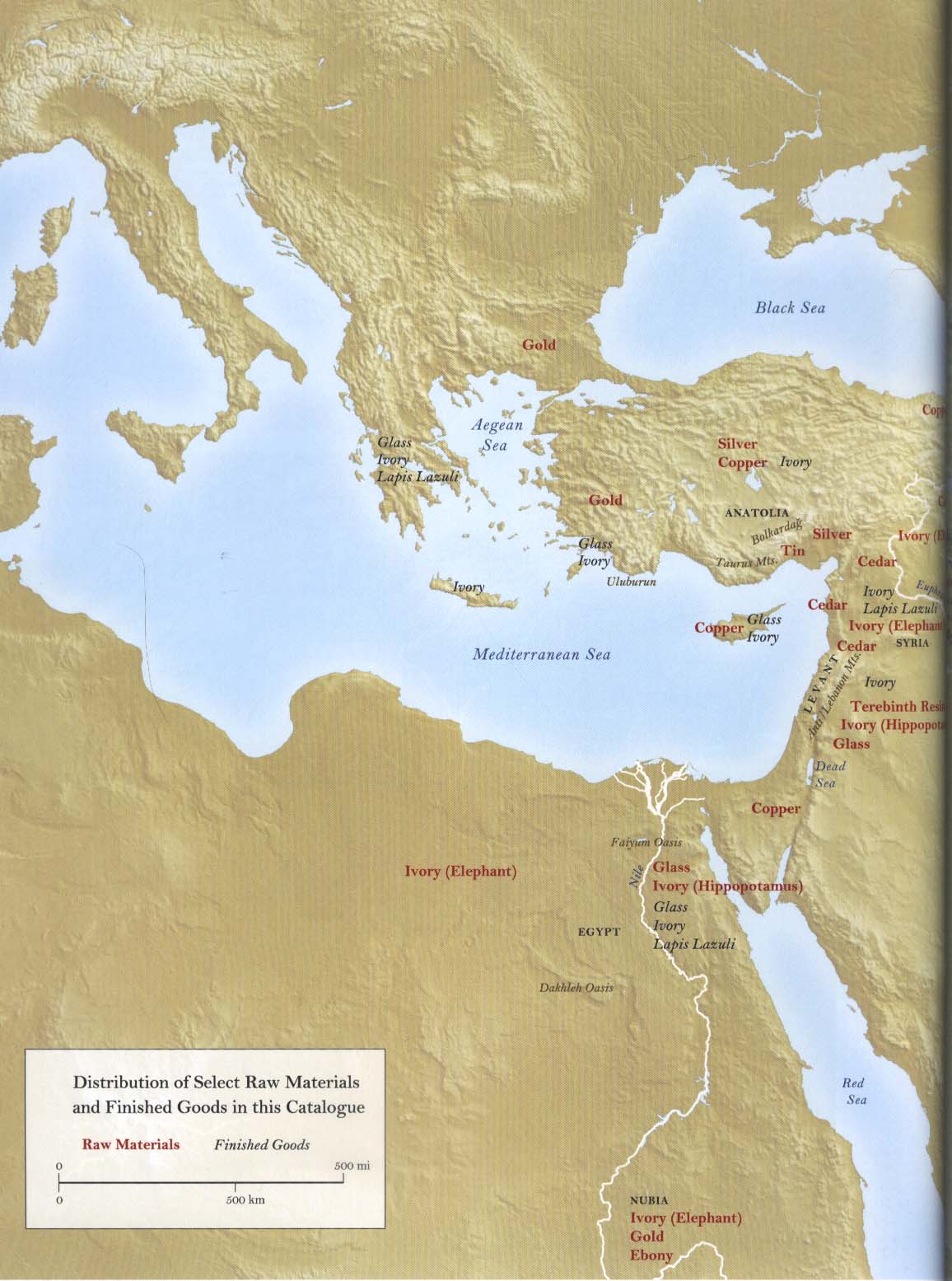 Resources of metals and raw materials in the Bronze Age
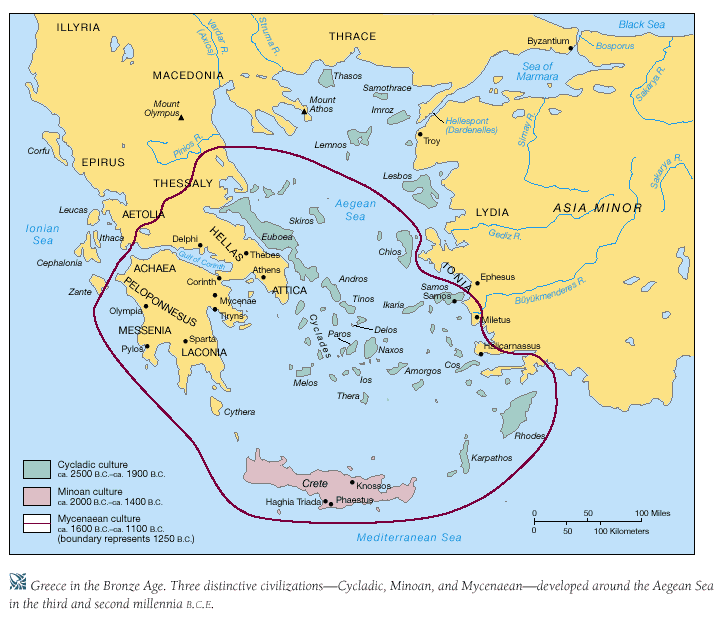 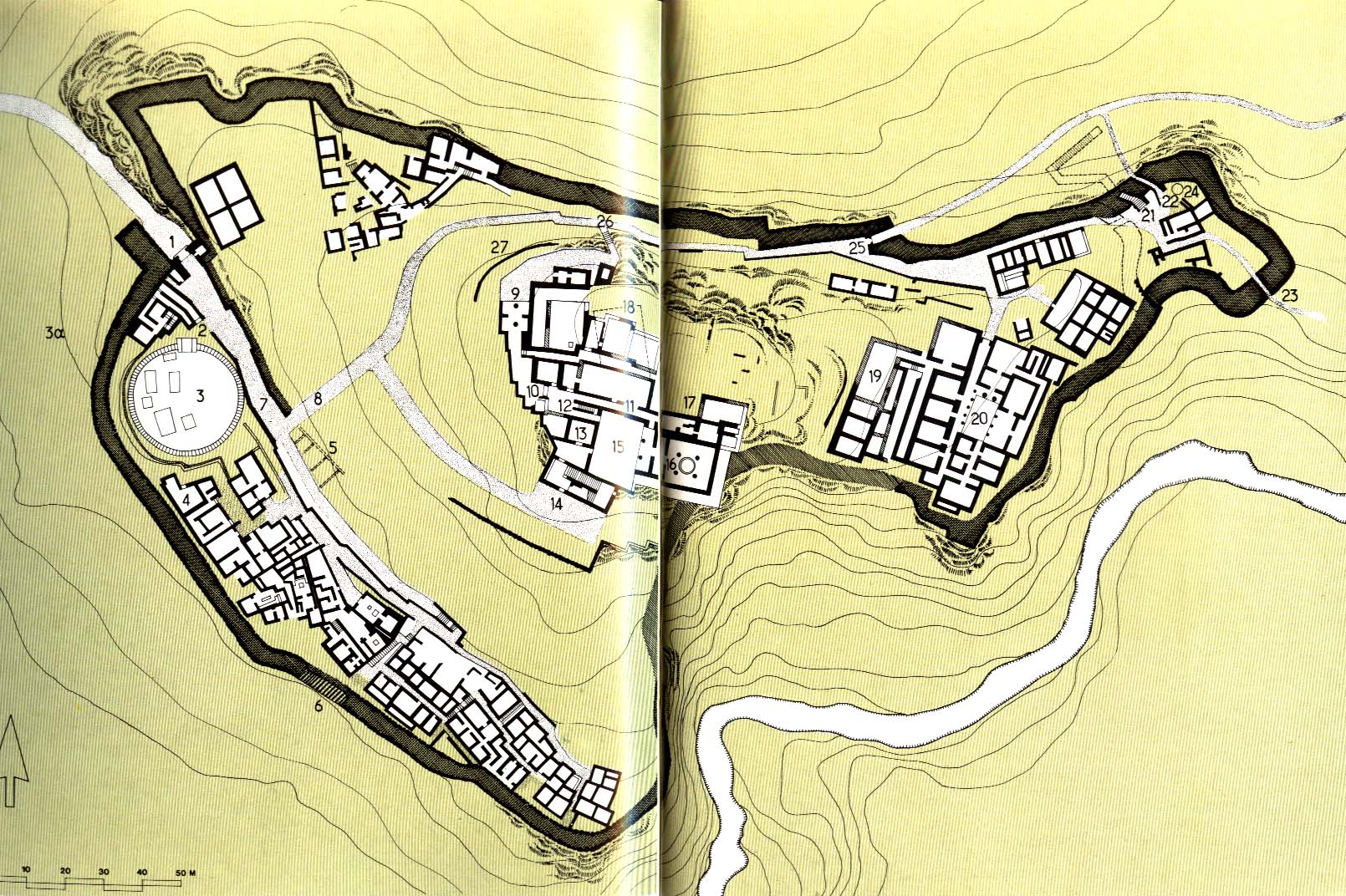 Mycenae: plan
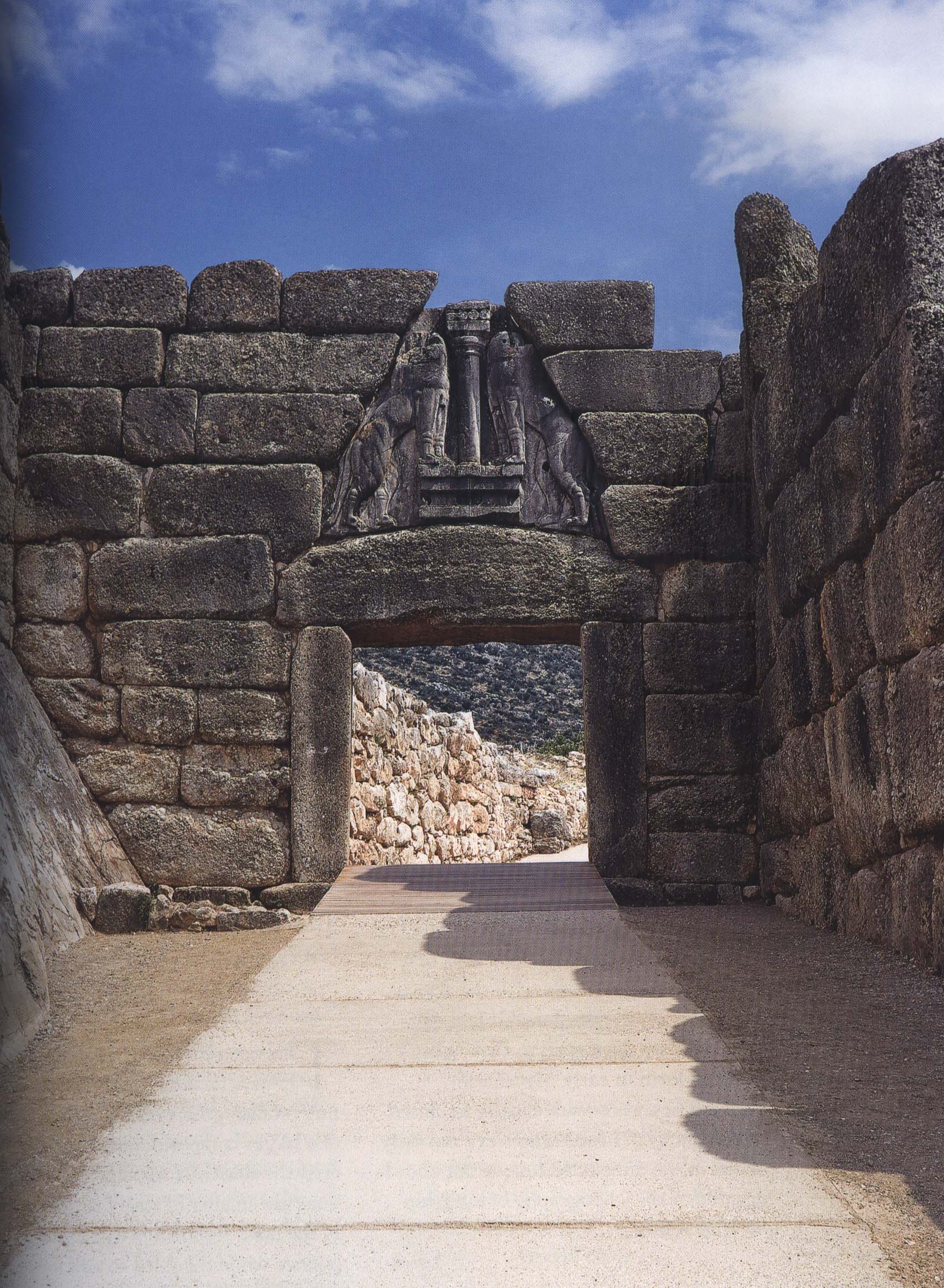 The Lion Gate at Mycenae
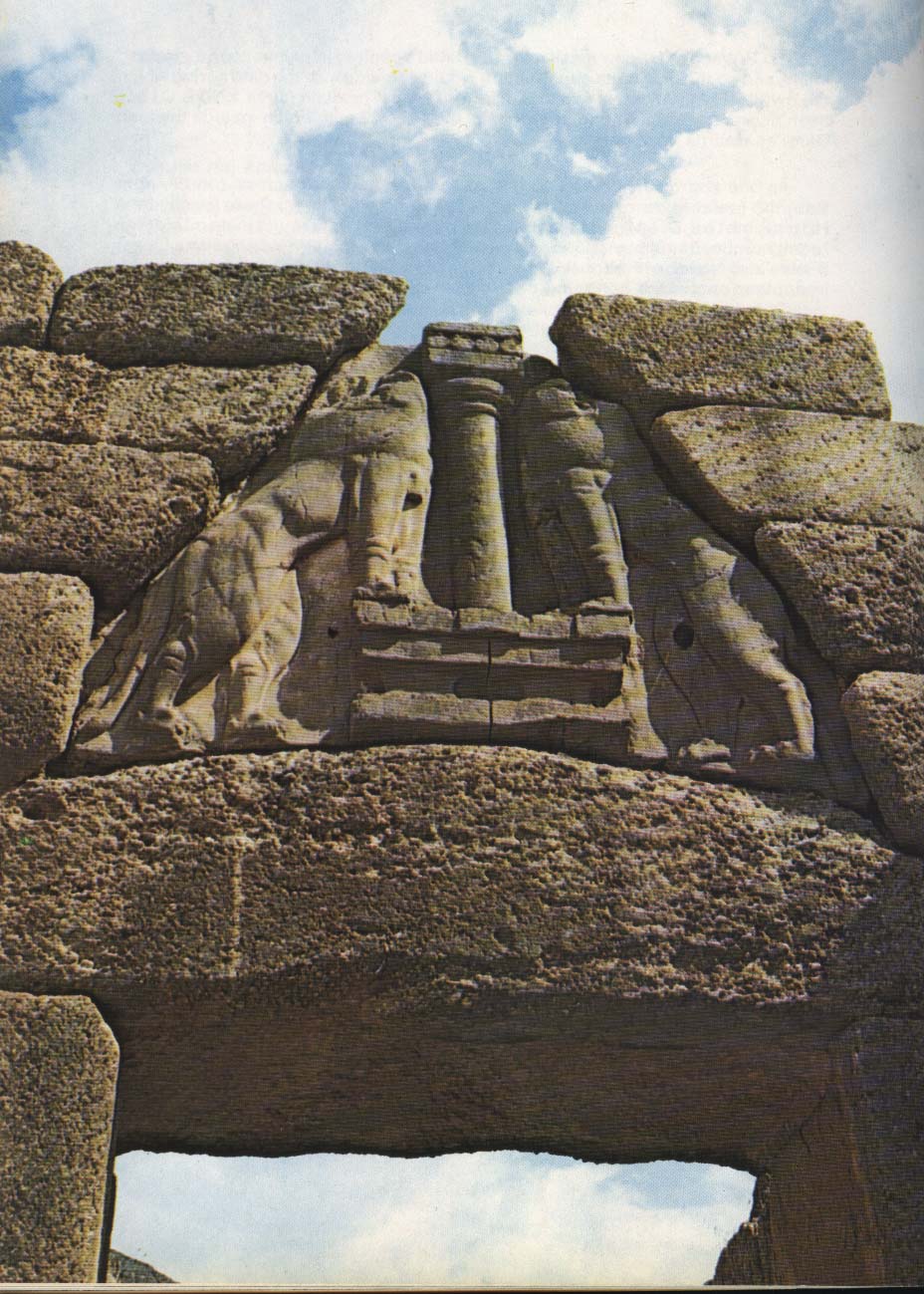 The Lion Gate at Hattuša
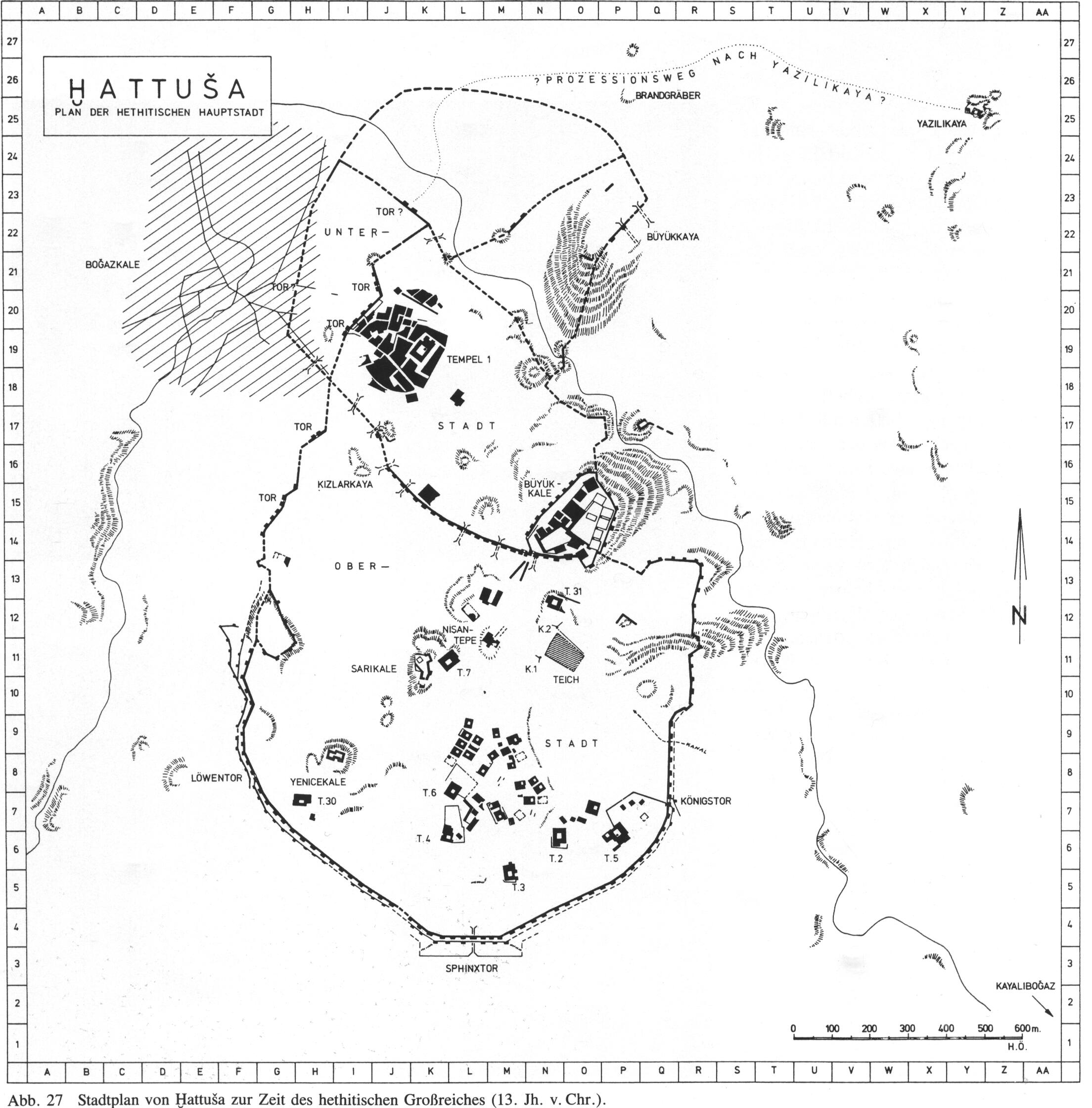 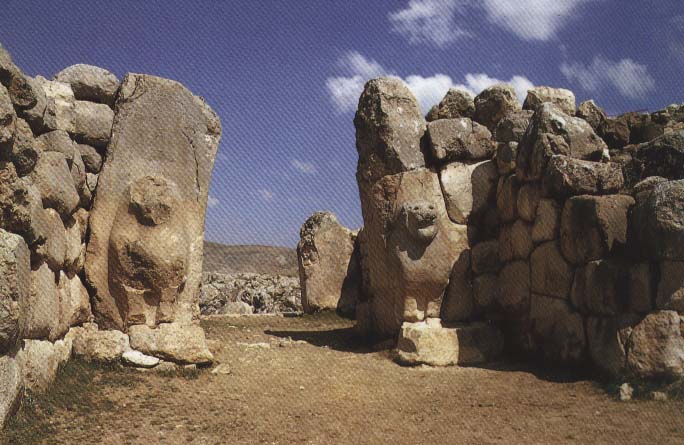 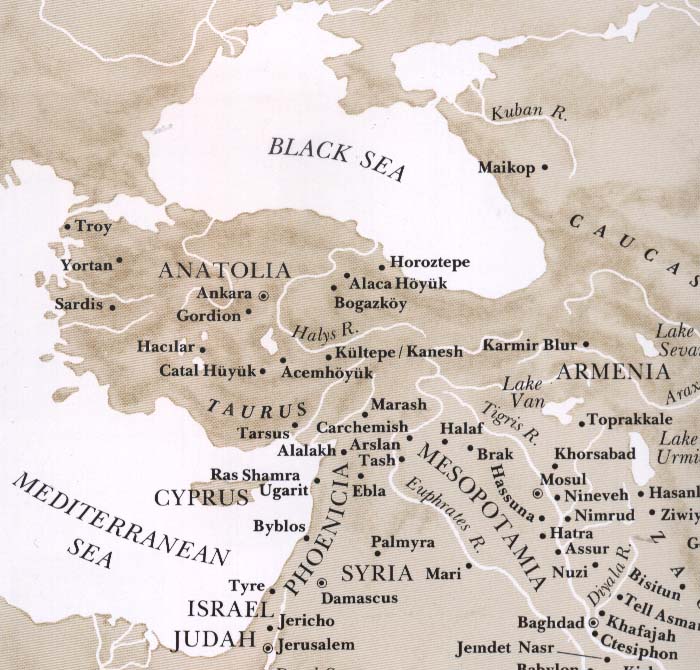 Urartu
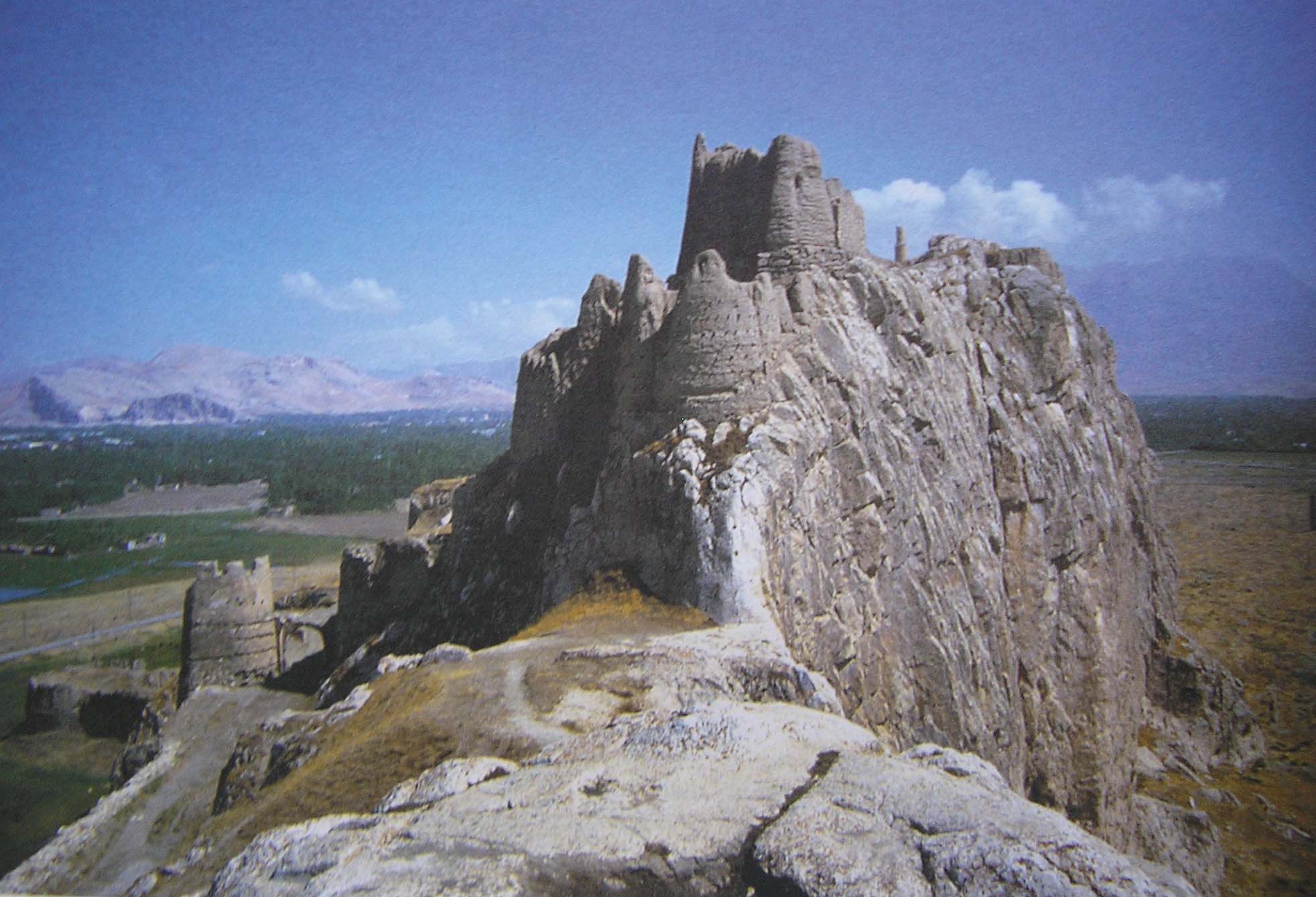 Ван кале - Тушпа
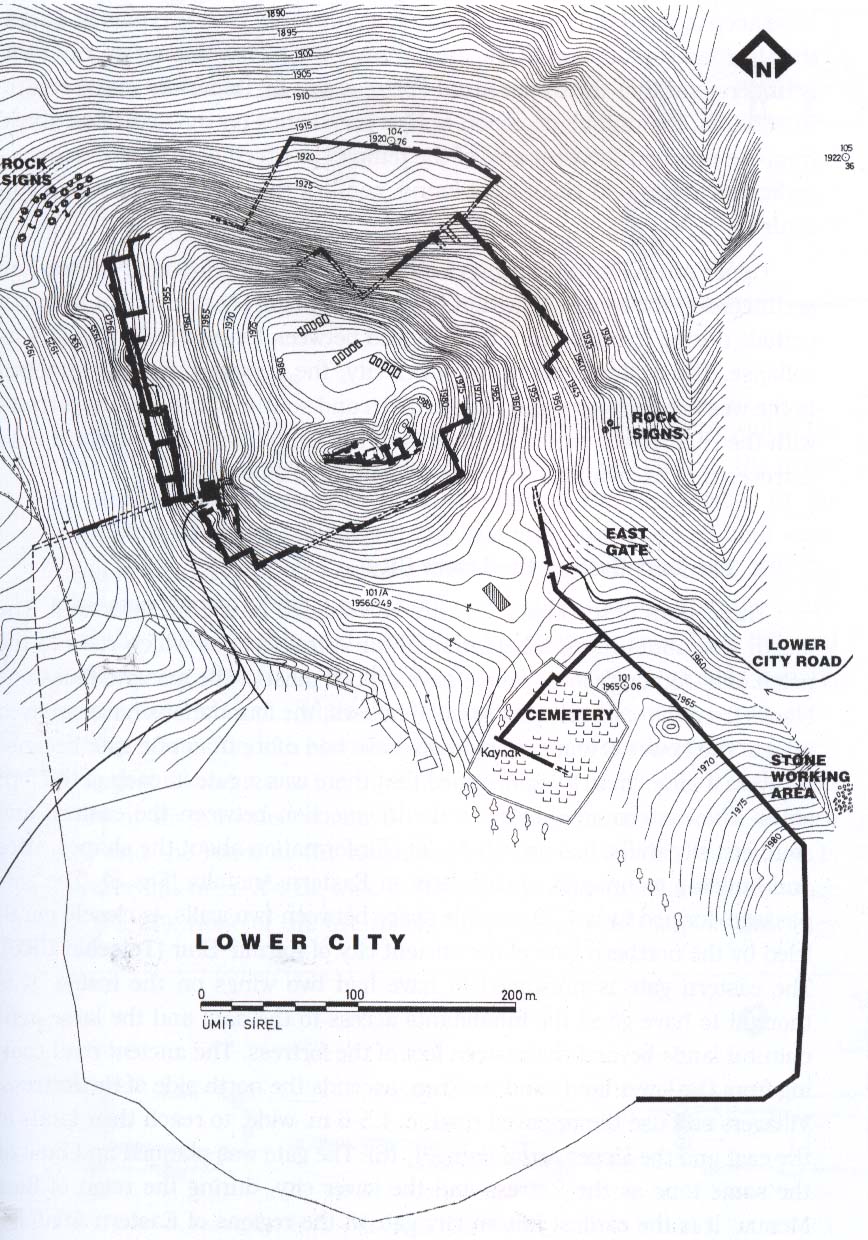 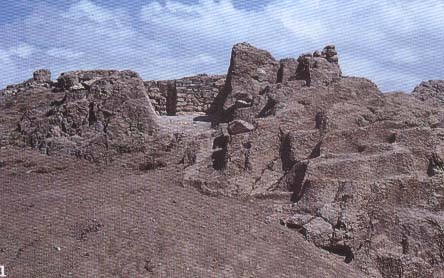 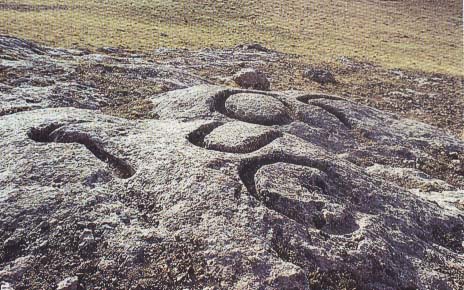 Крепостта Анзаф
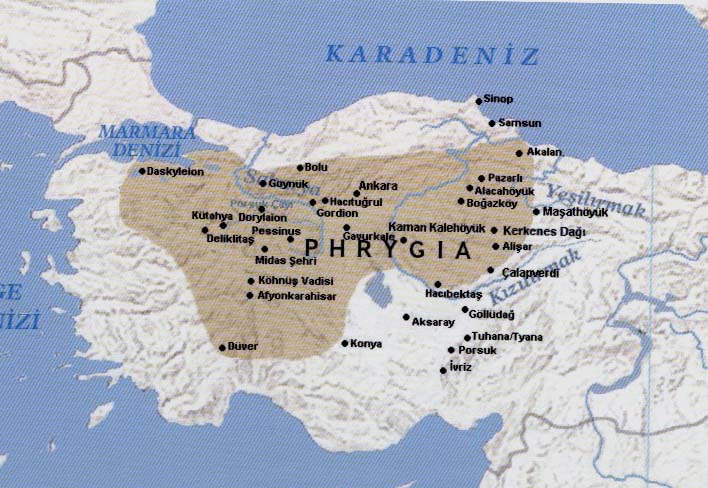 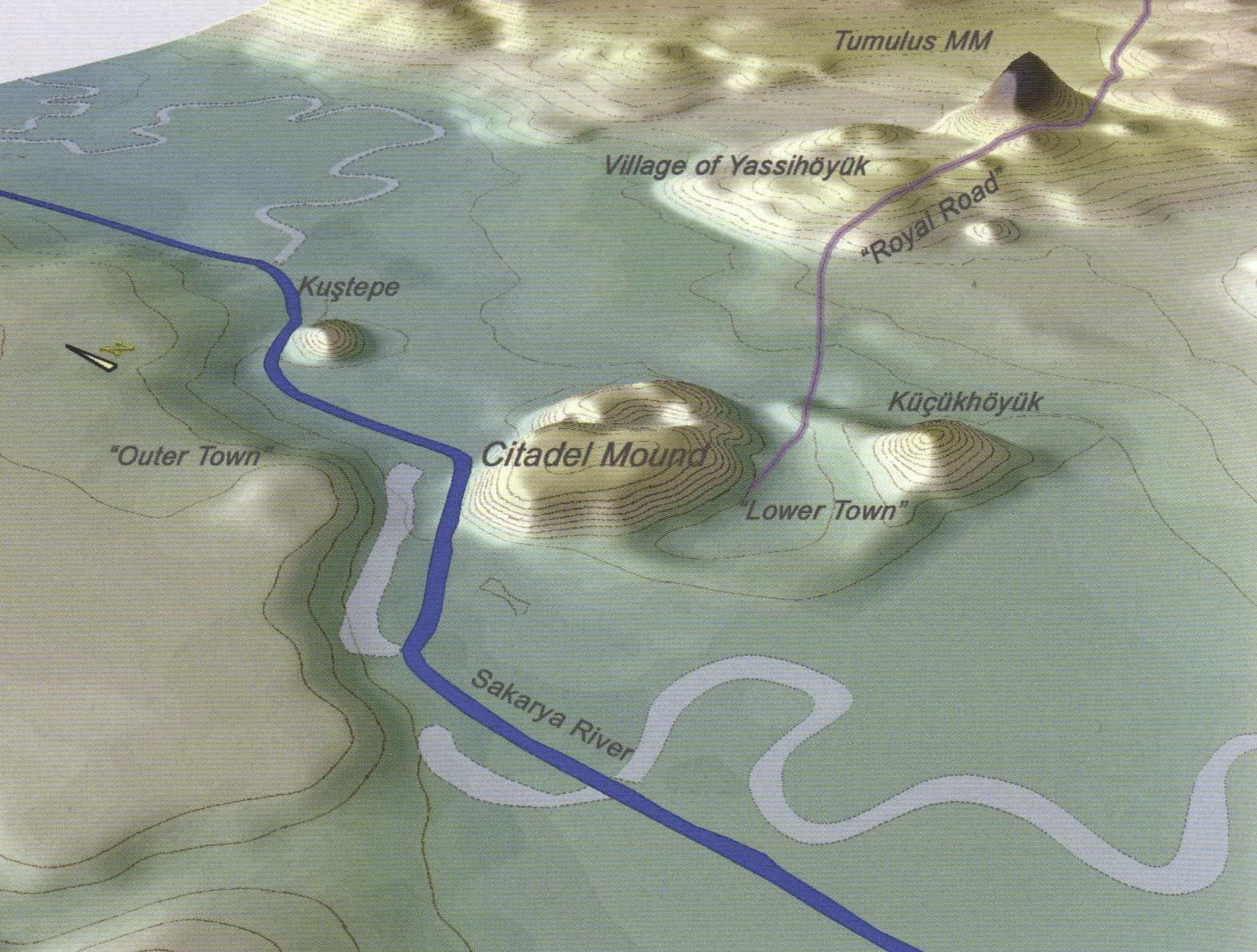 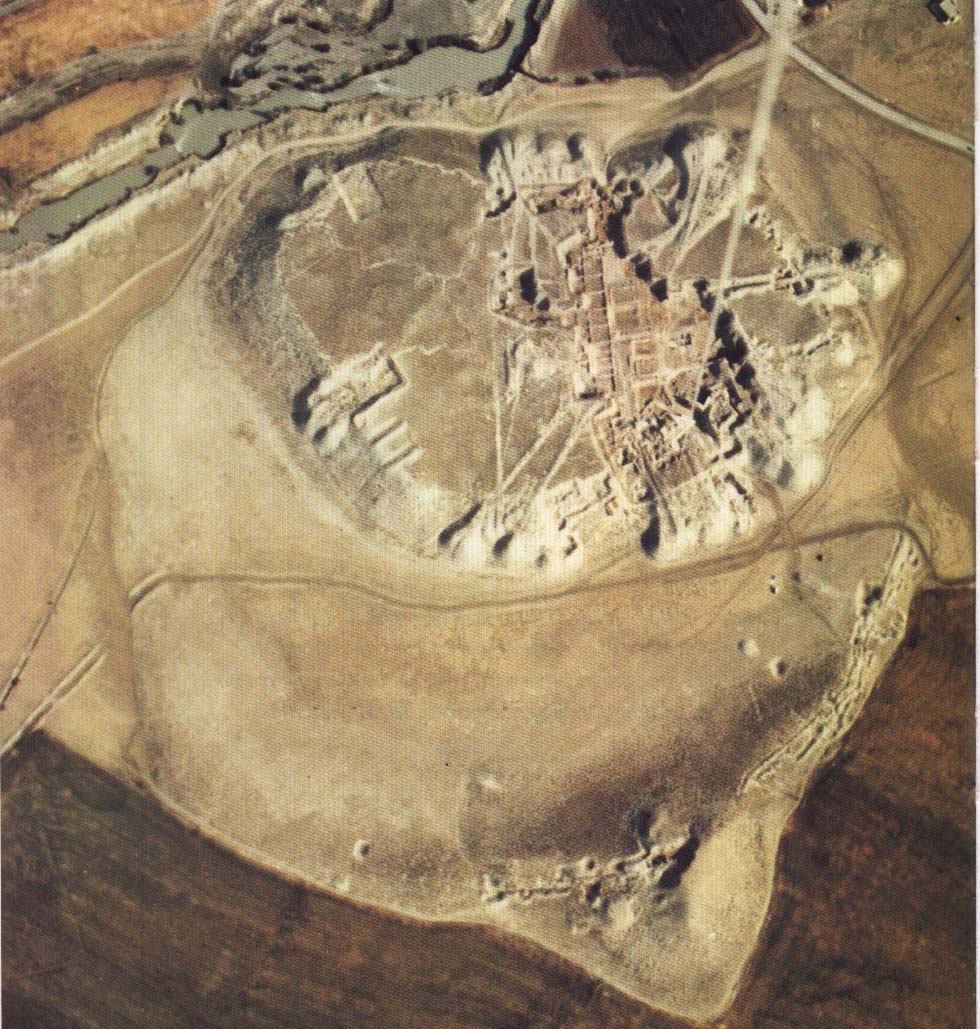 Gordion, air view
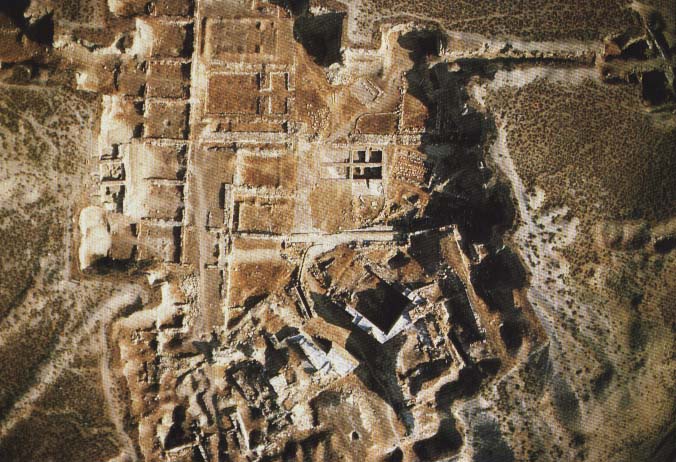 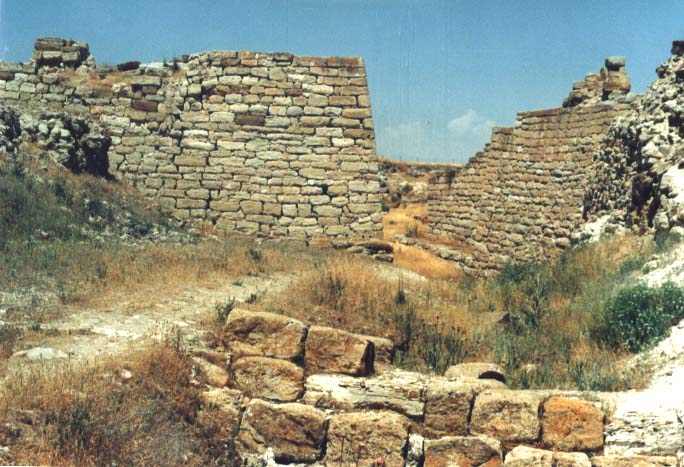 Гордион
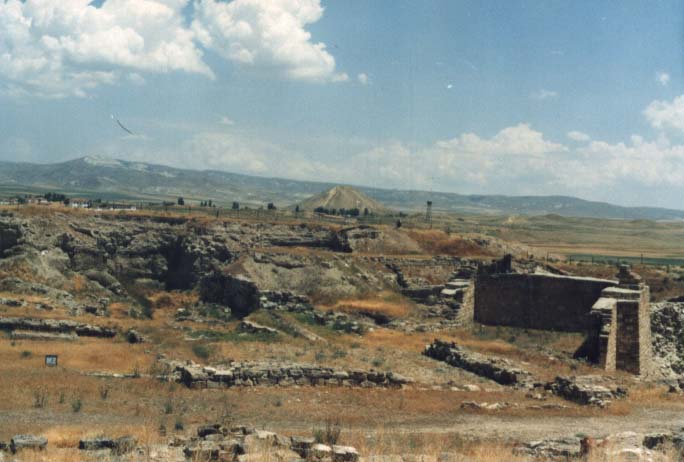 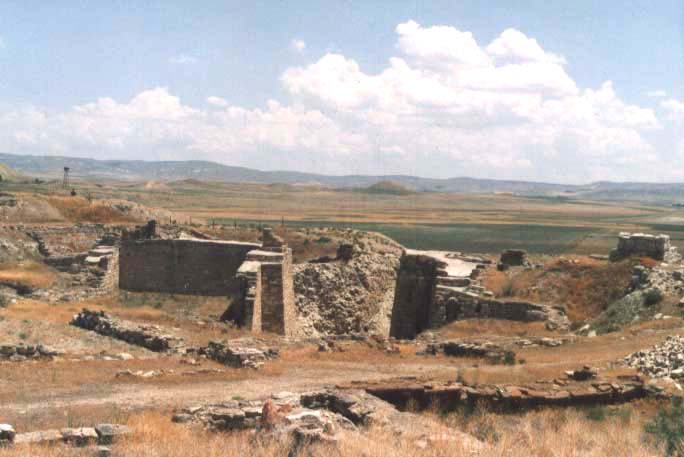 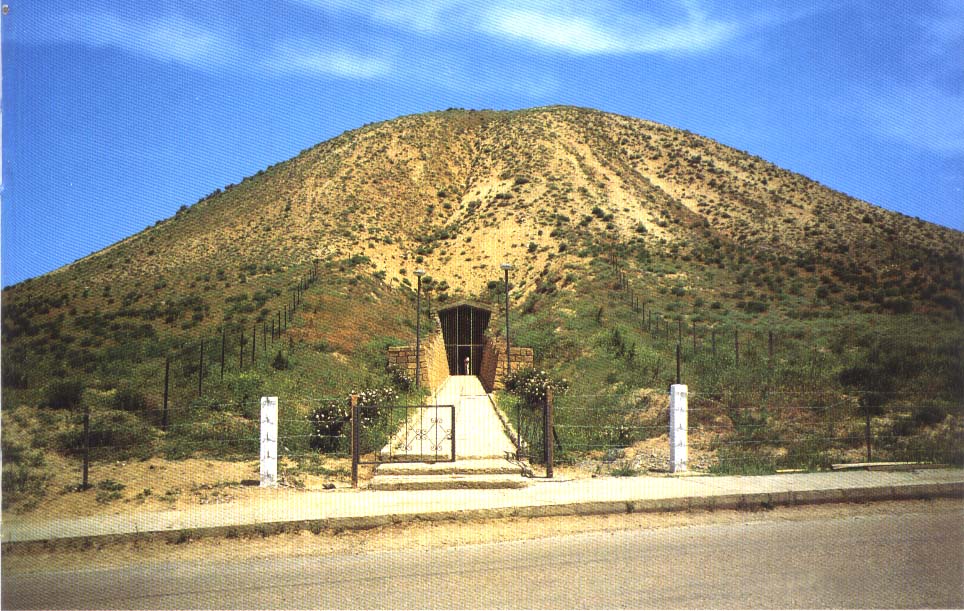 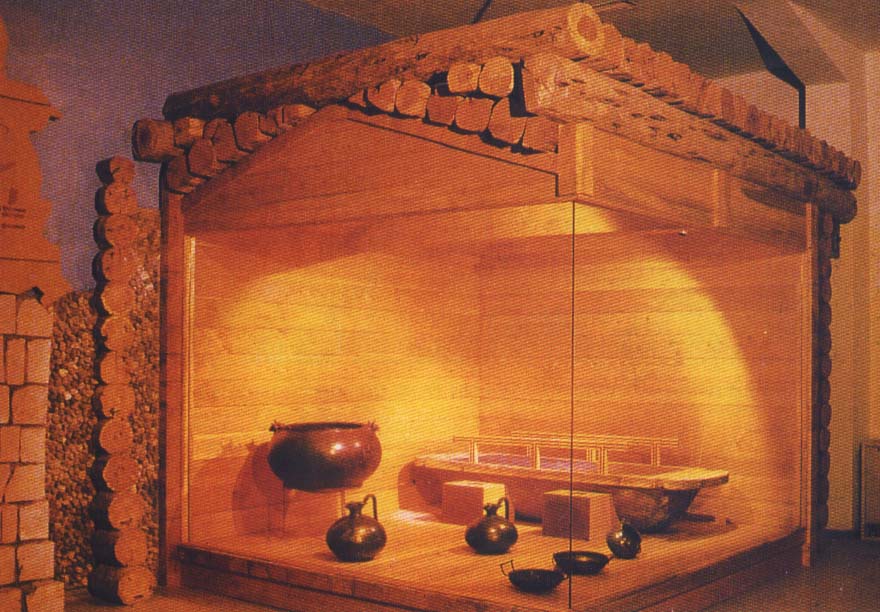 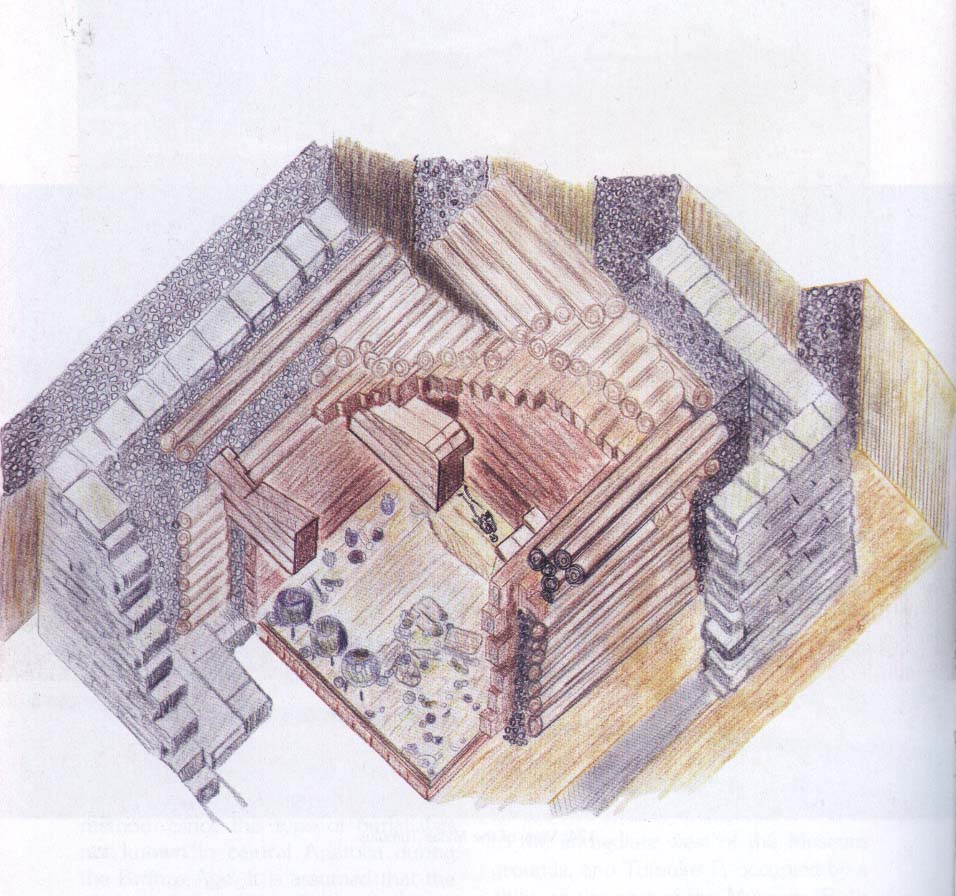 Tumulus MM at Gordion
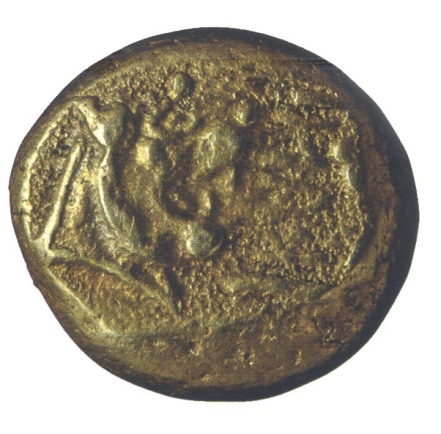 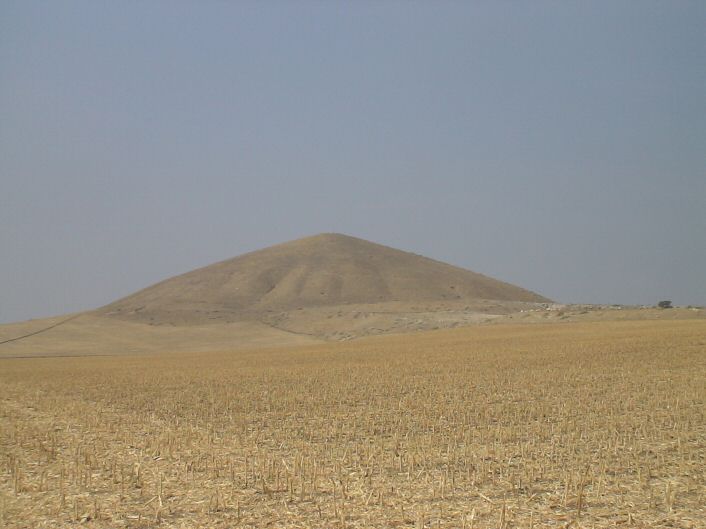 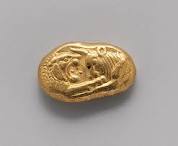 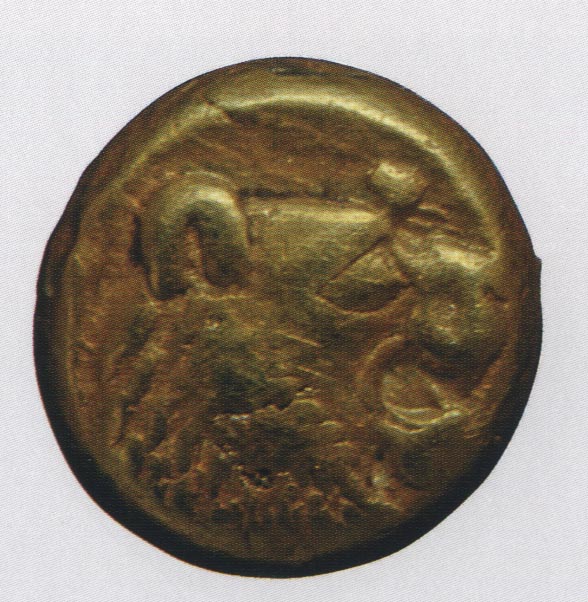 Лидия – могилата на Алиатес
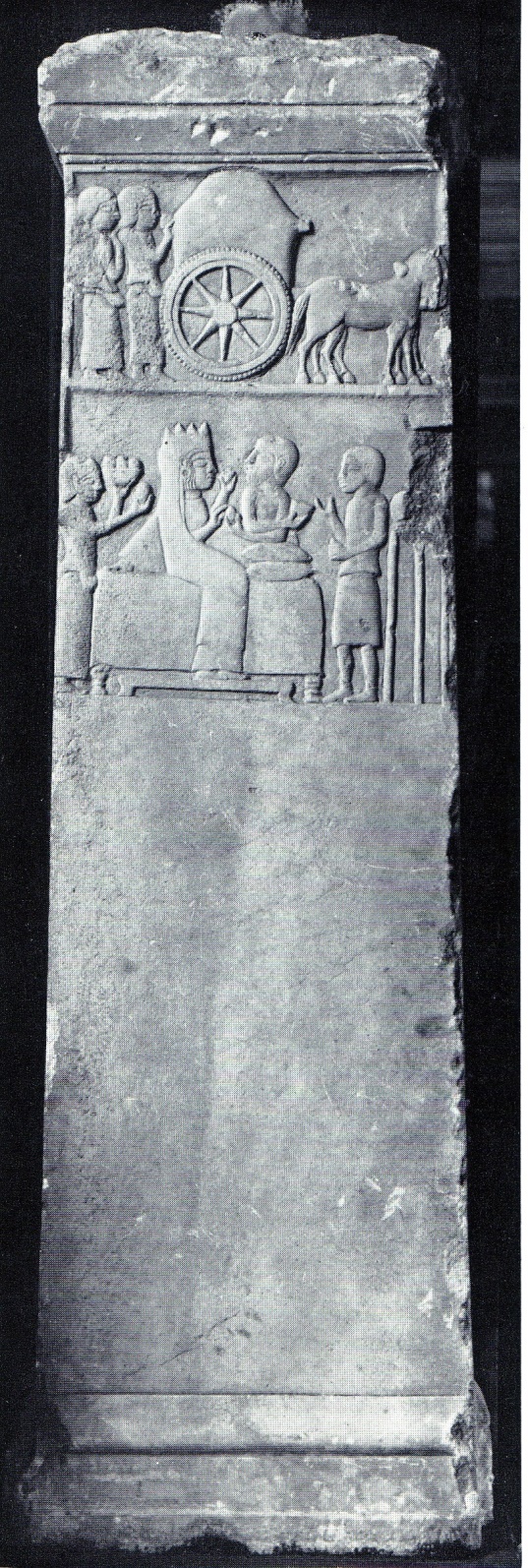 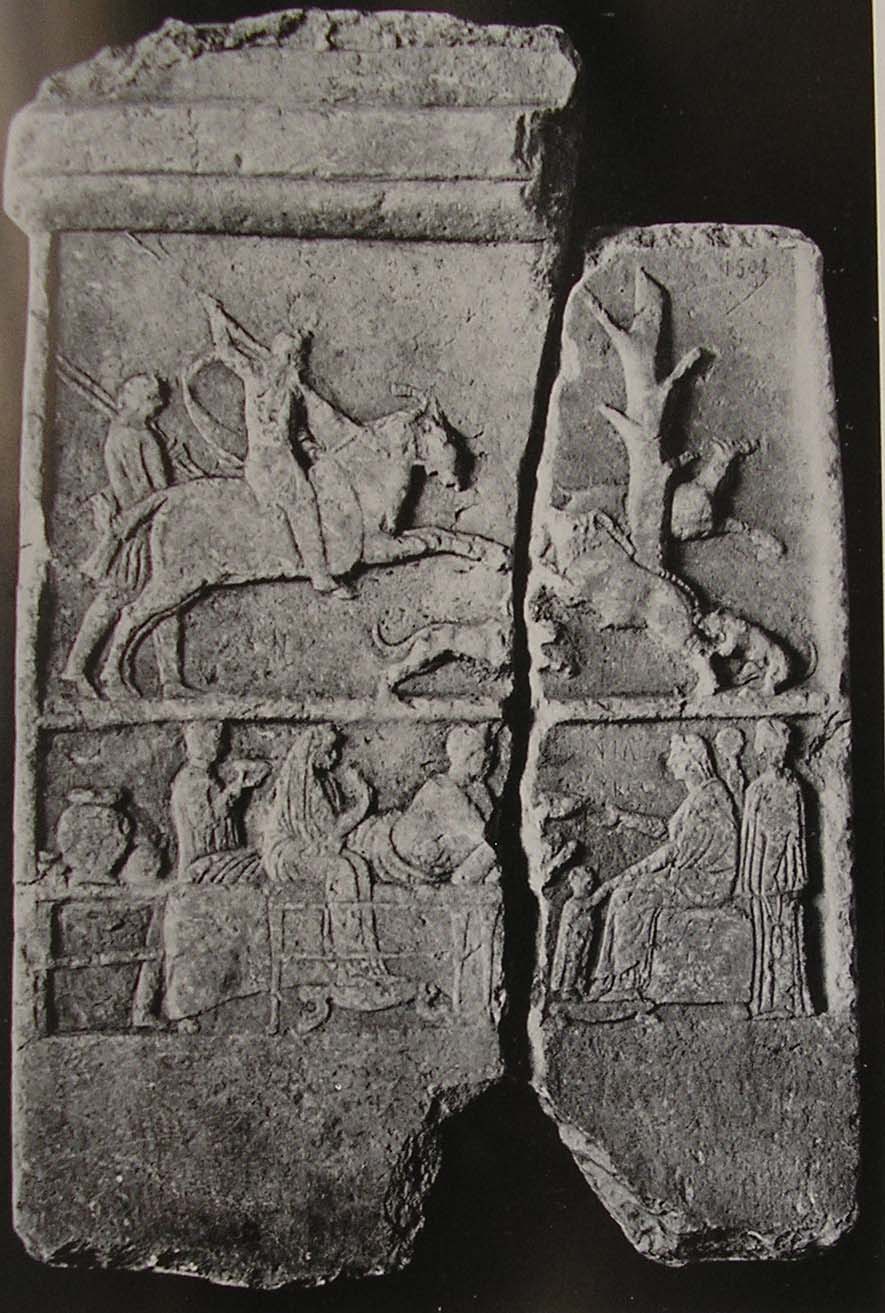 Graeco-Persian Art:
Grave stelae from Çavuşköy and Daskyleion
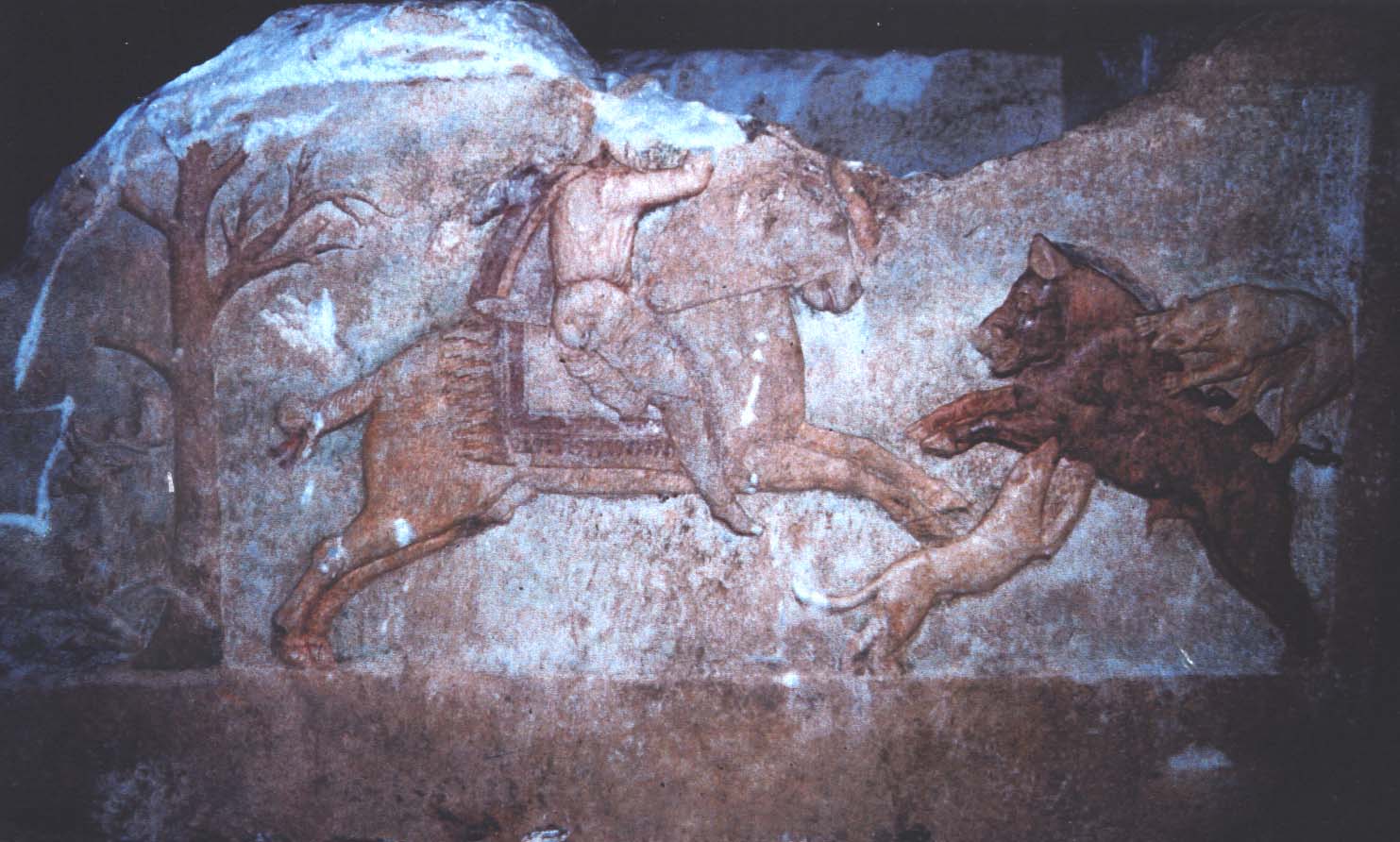 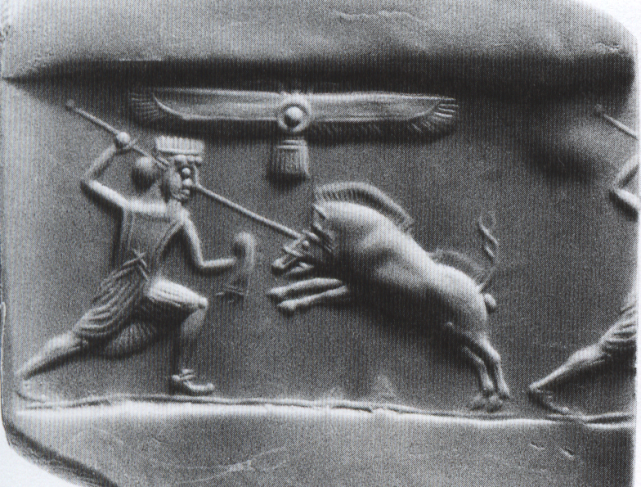 The long side of the sarcophagus found at Çan, Troad, 4th century BC and a Persian sealing